Игры по сенсорному развитию детей 1-2 летгруппа «Ягодки»
Подготовила Абрамова И. А.
сенсорное развитие (лат. sunser — ощущение) — это развитие восприятий, представлении об объектах, явлениях и предметах окружающего мира.
Игры на тактильное восприятие
Развивающий коврик
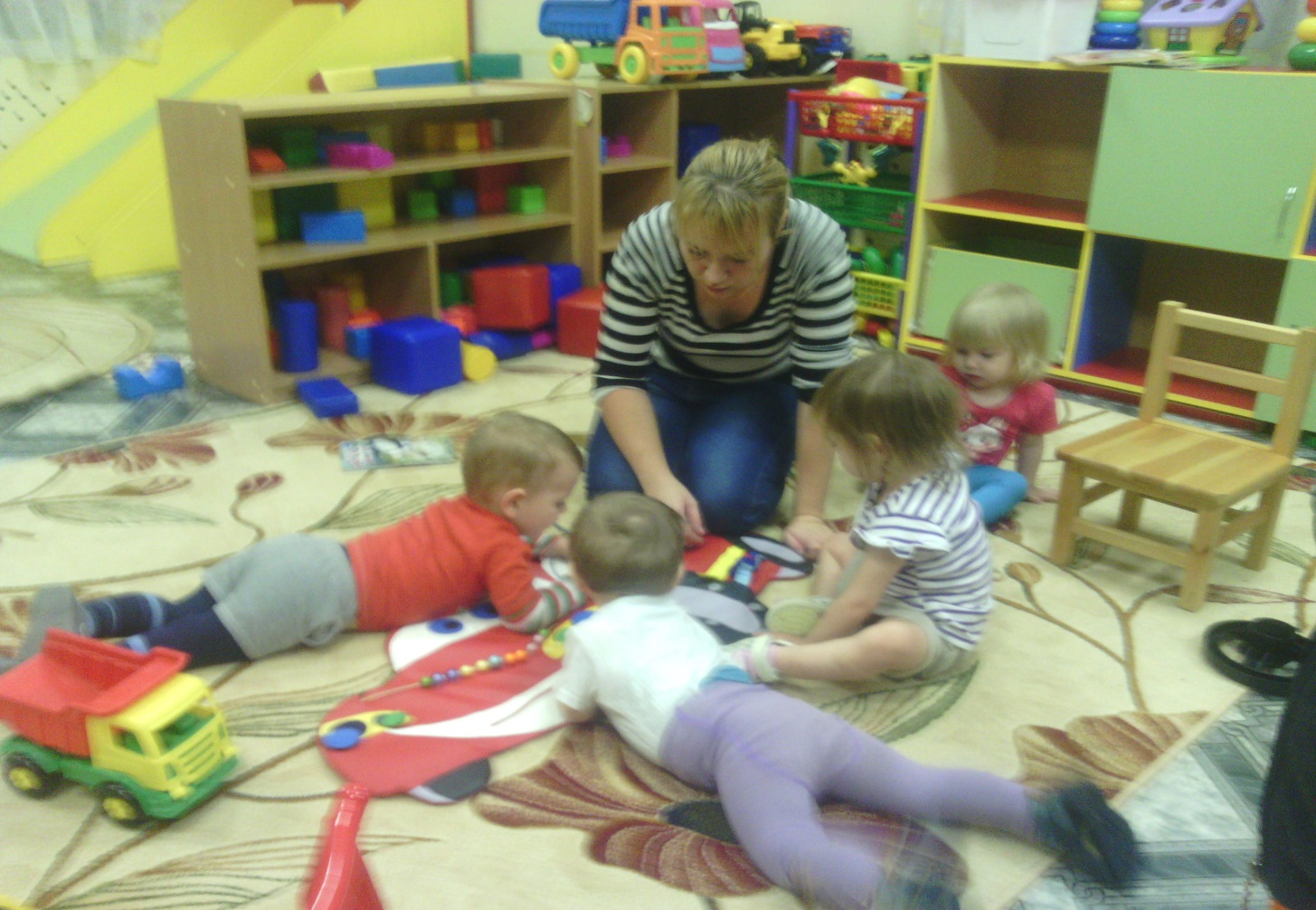 Массажные мячи
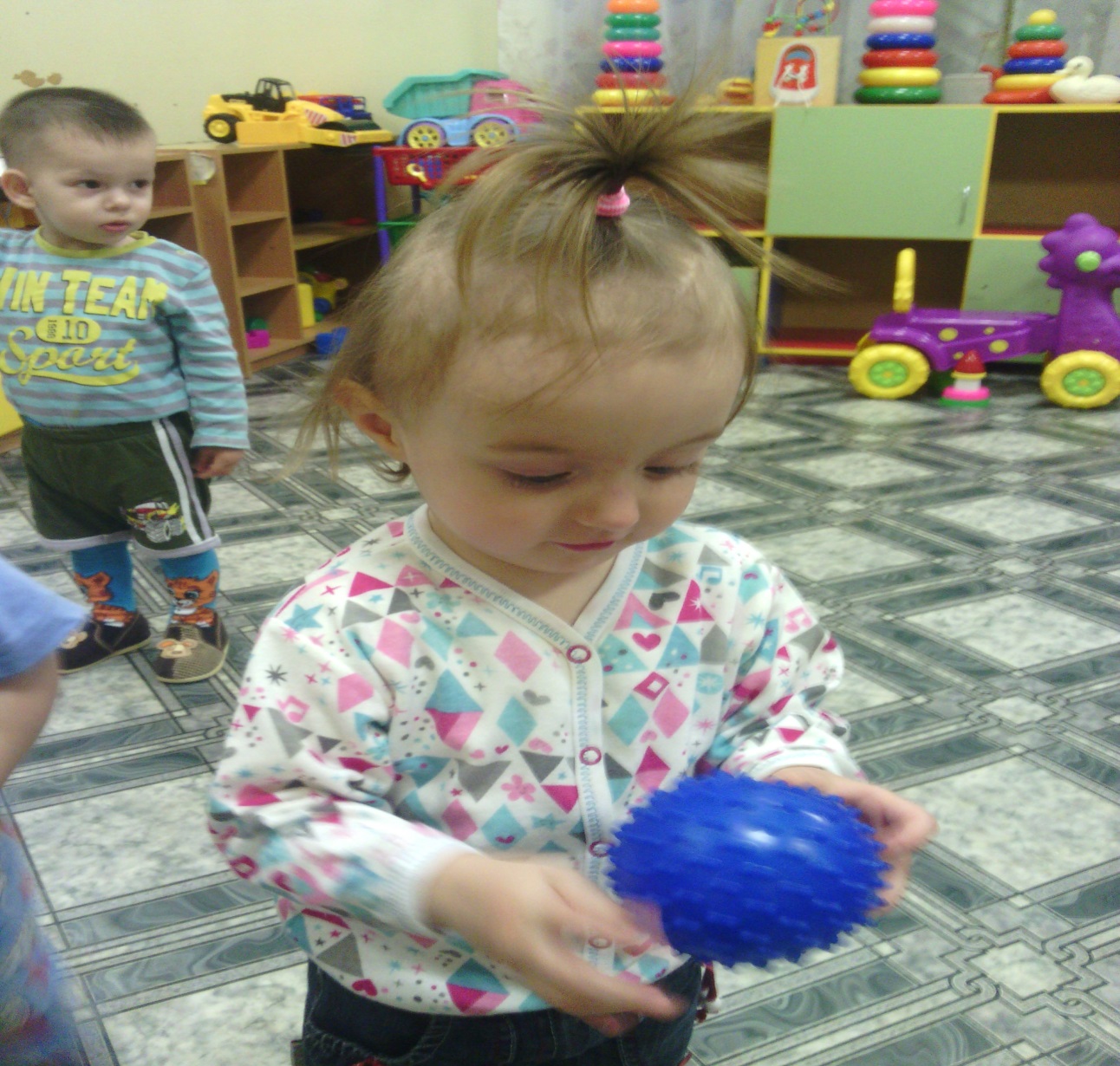 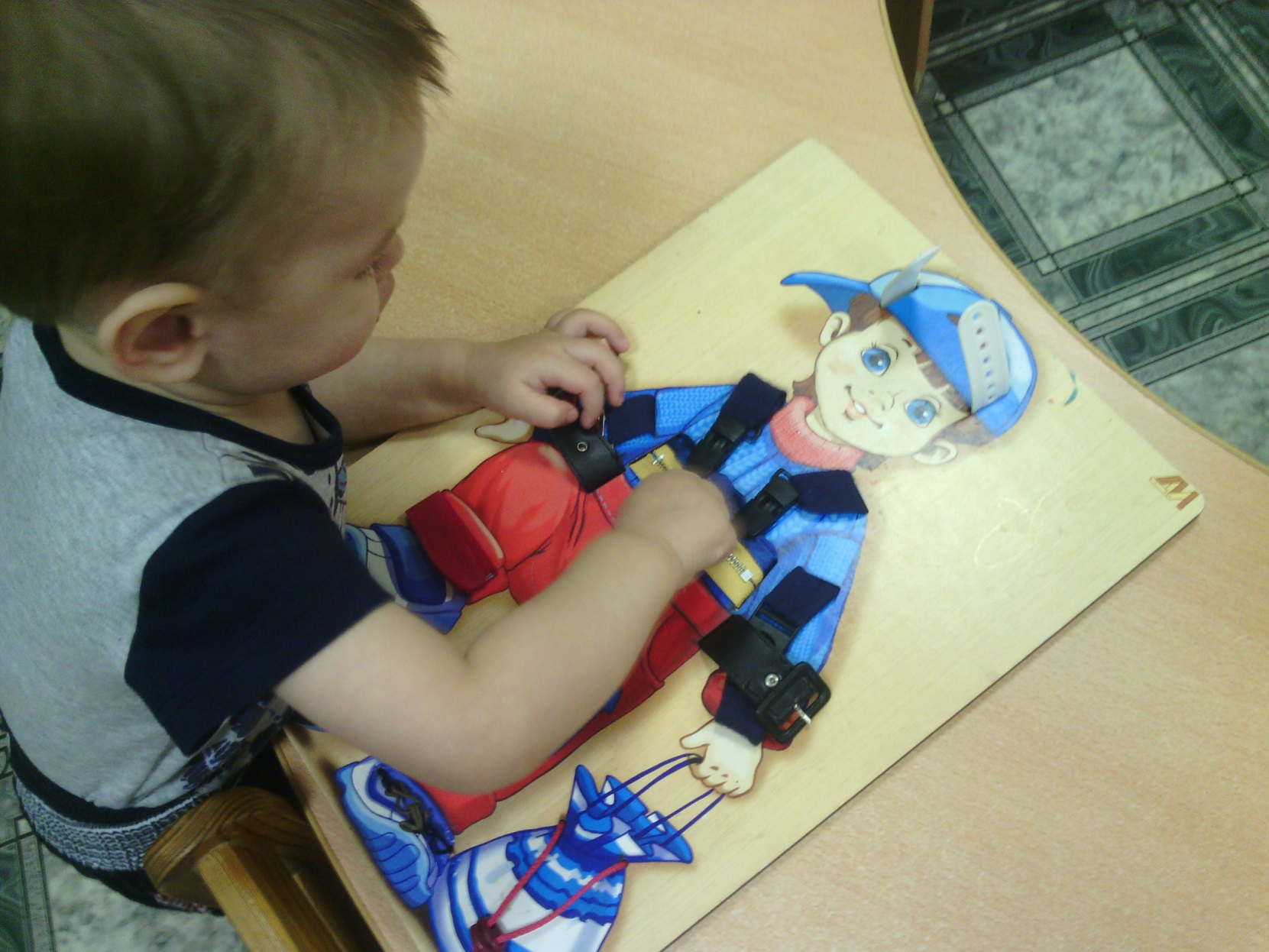 Волшебный мешочек
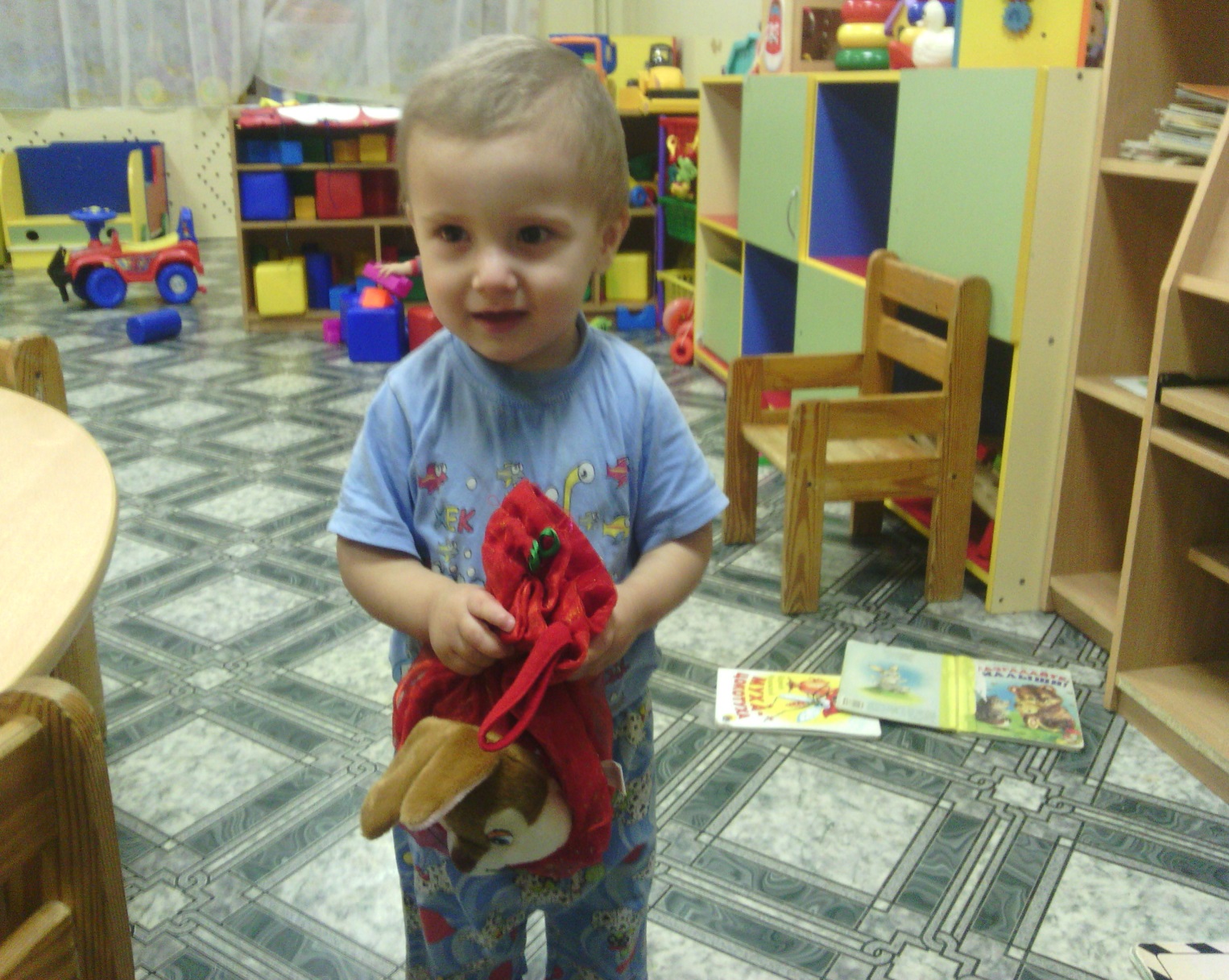 Игры на зрительное восприятие
Разноцветные пеналы
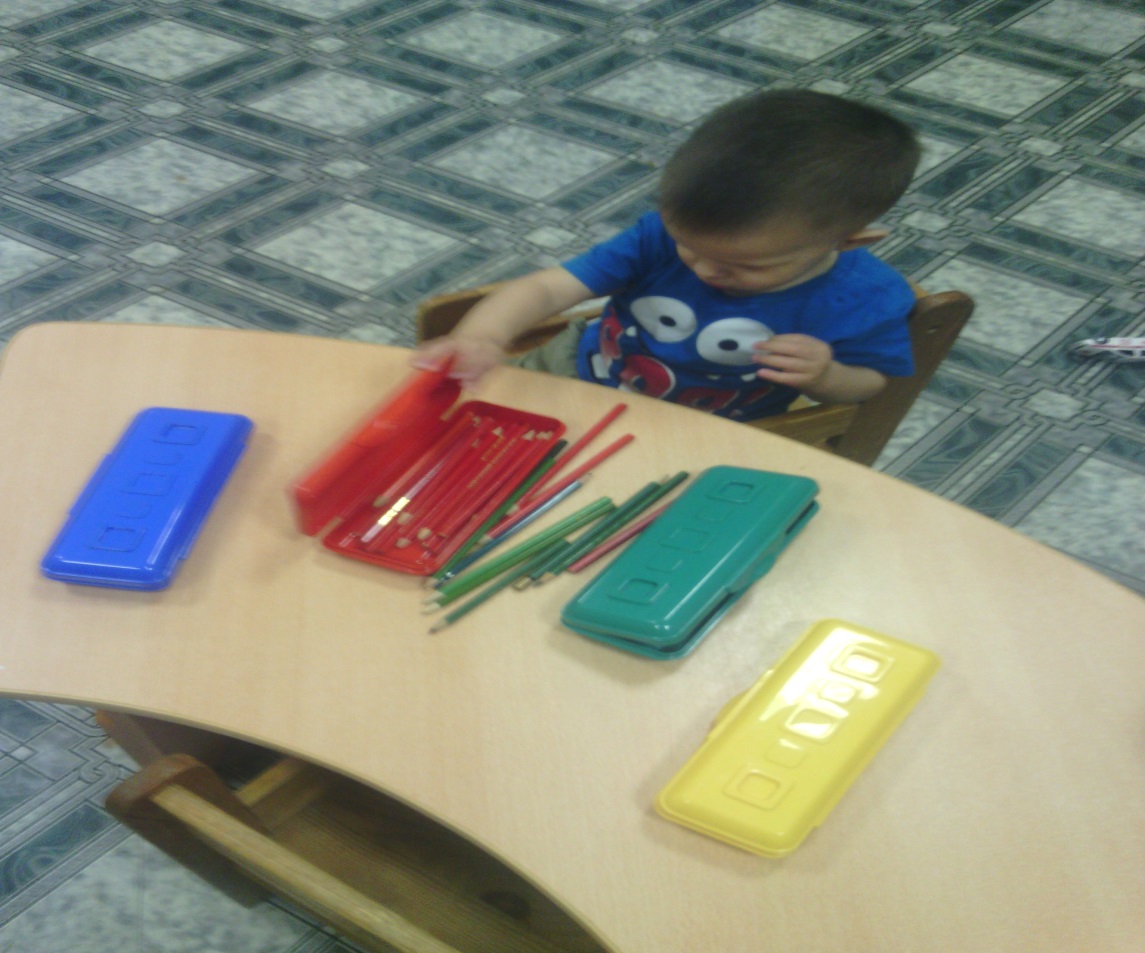 Разноцветные машинки
пирамидки
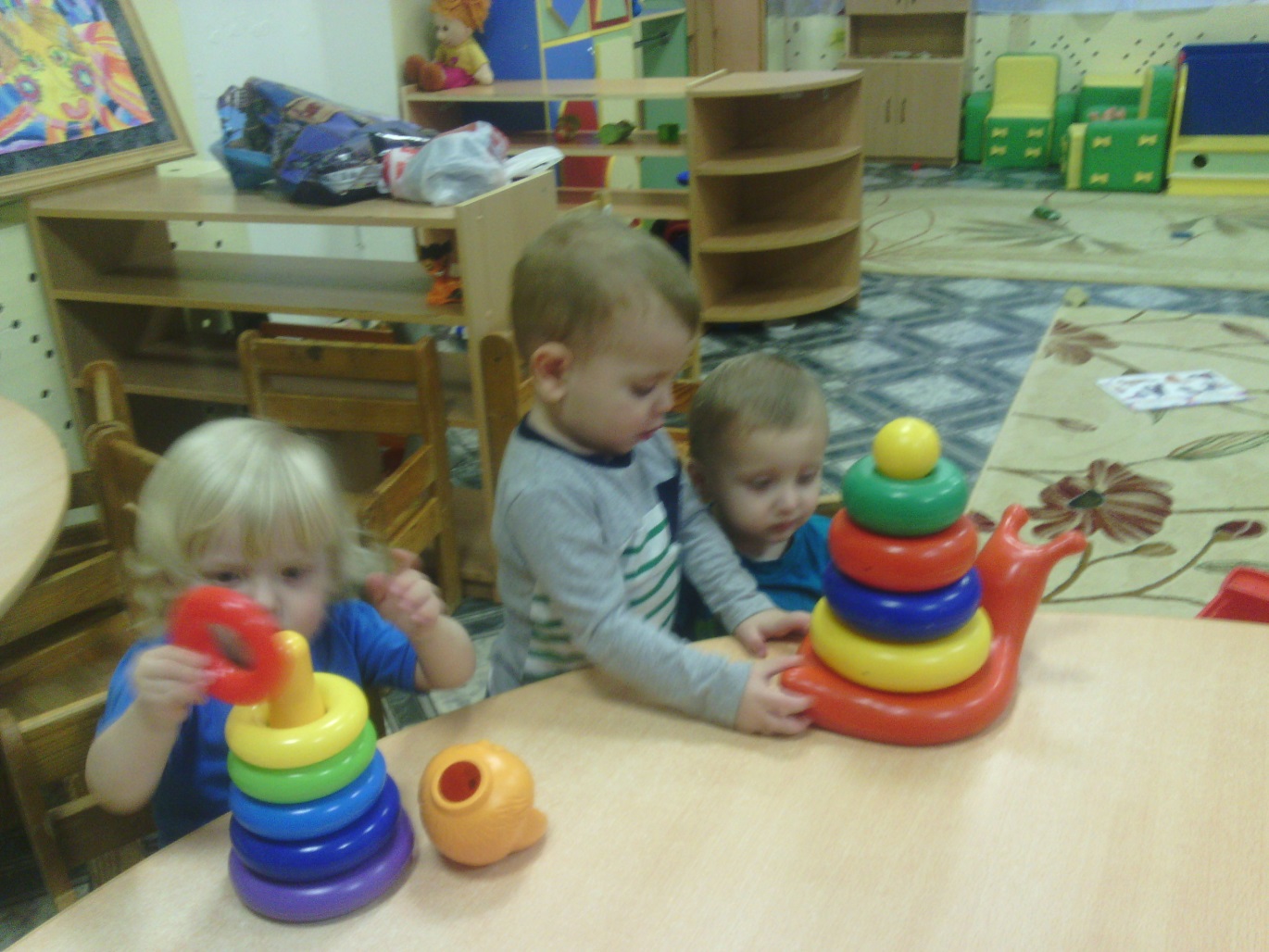 Домики для фигур
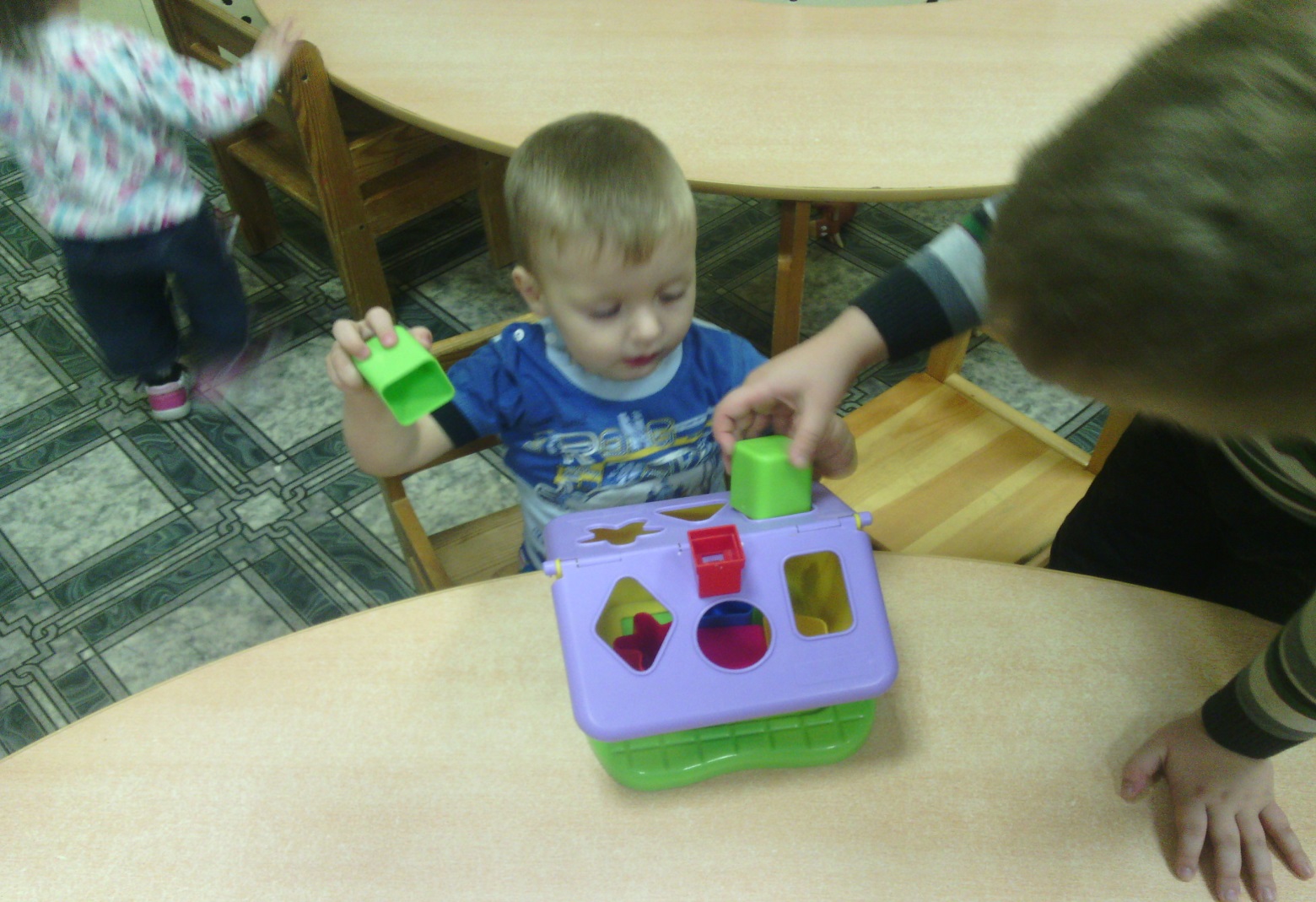 матрешки
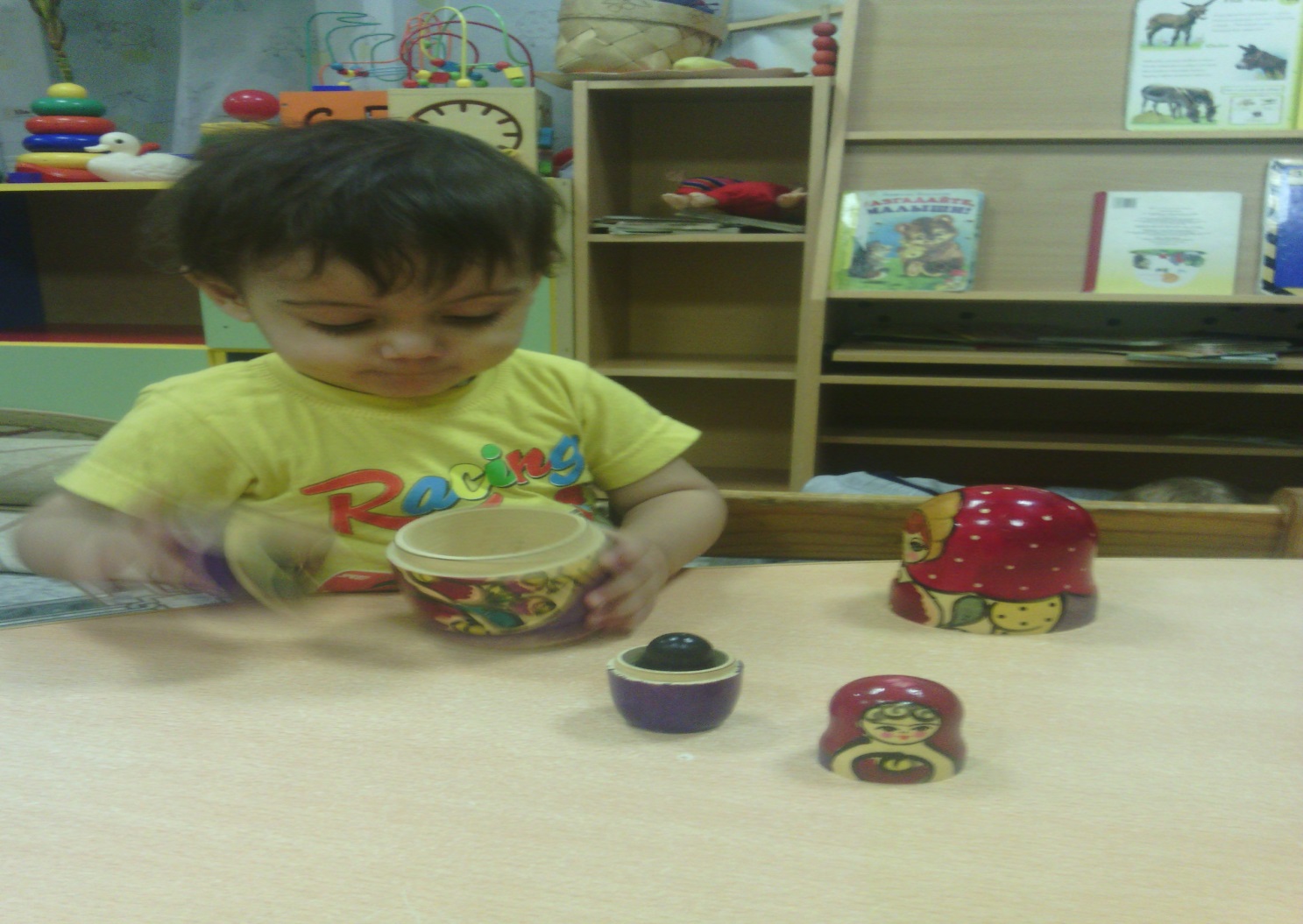 Игры на слуховое восприятие
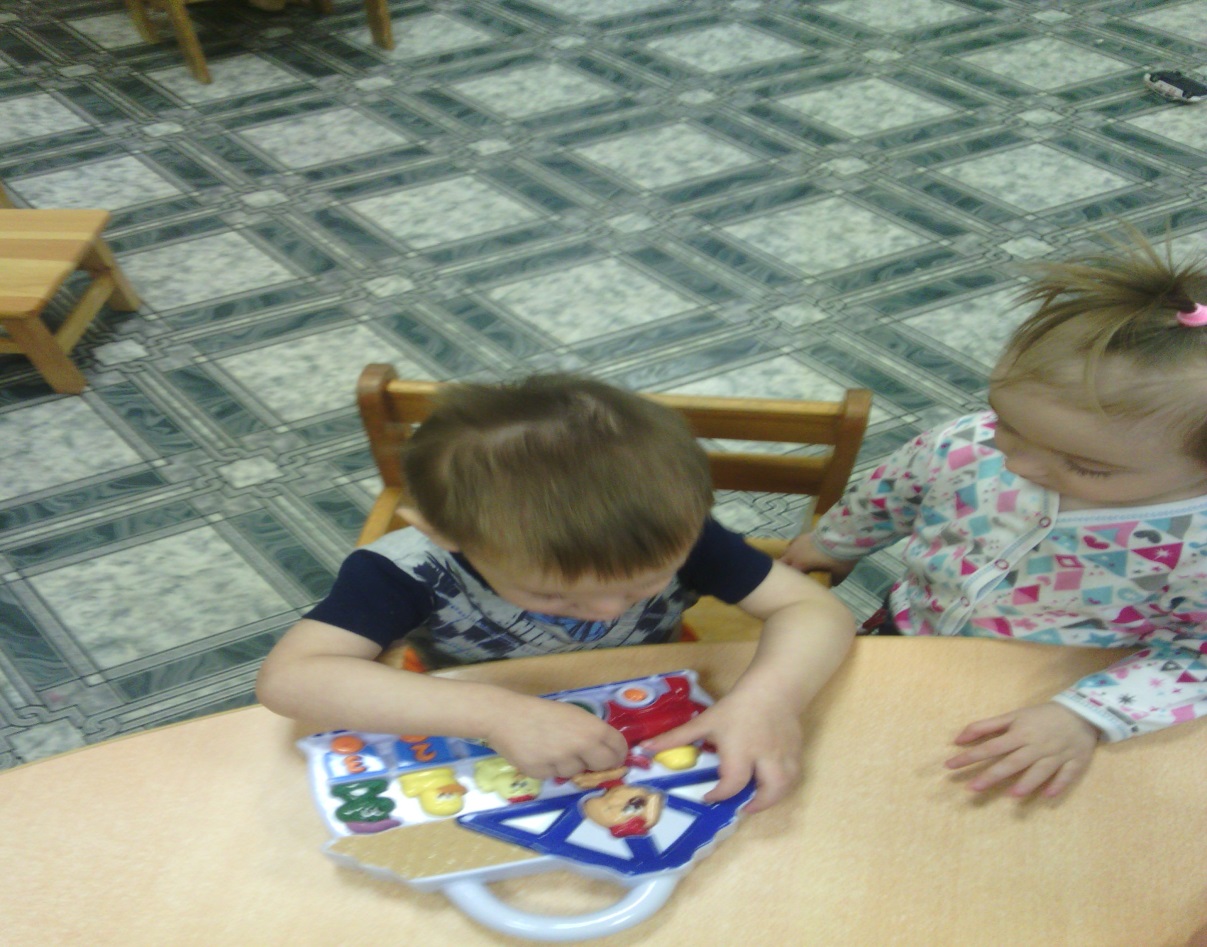 Музыкальные игрушки
Шумелки
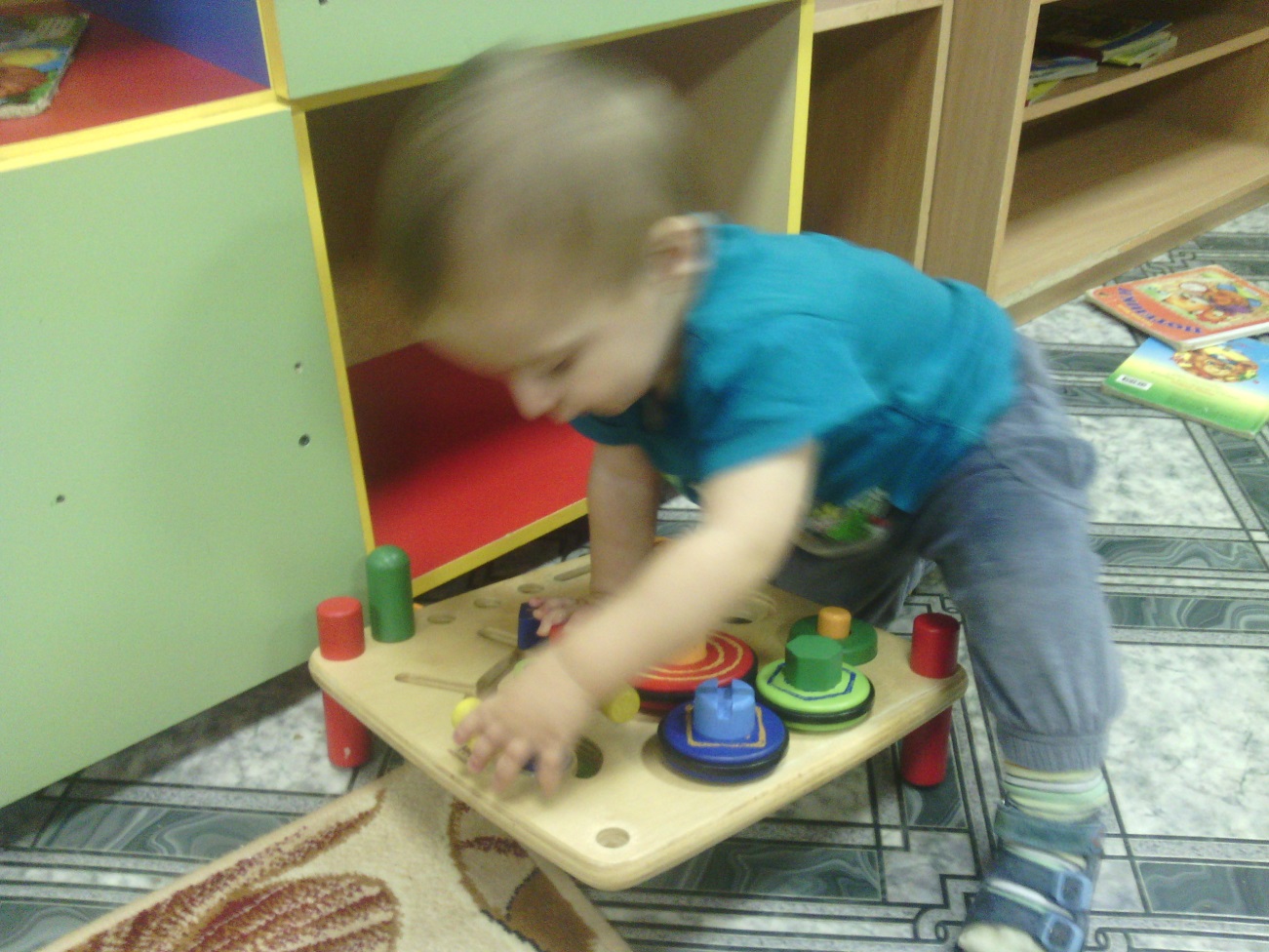 Спасибо за внимание